What?
Healthy Churches
Strong Leaders
How?
Practical ministry
Pastoral leadership
Missions/
Evangelism
Bible Exposition
Biblical Counseling
Biblical Spirituality
Theological conviction
Theology 1,2,3
Interpretation of Scripture
Bible Interpretation
NT Narrative
OT Narrative
Poetry
Prophecy
Epistles
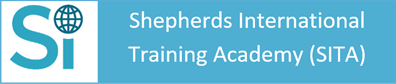 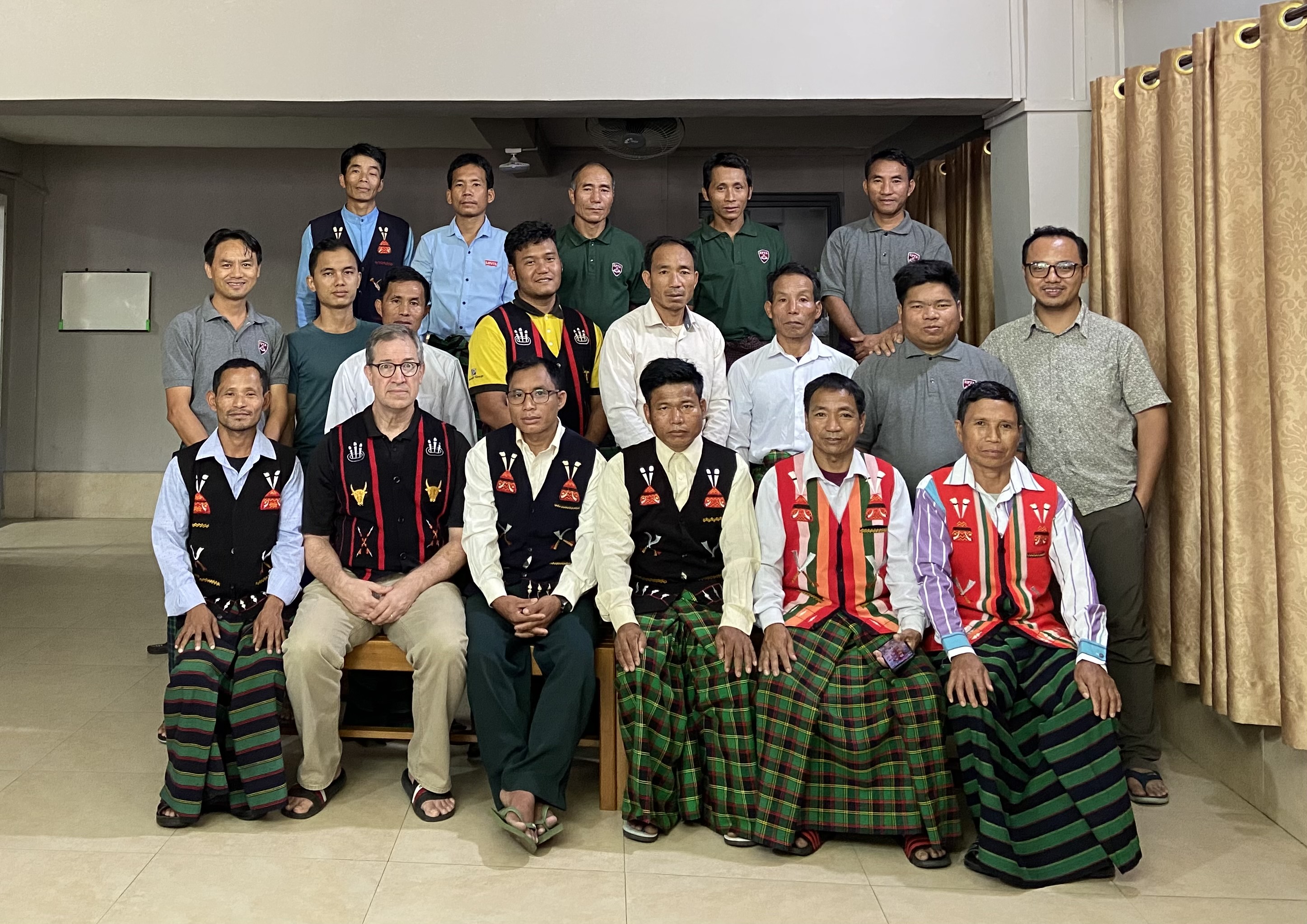 Myanmar
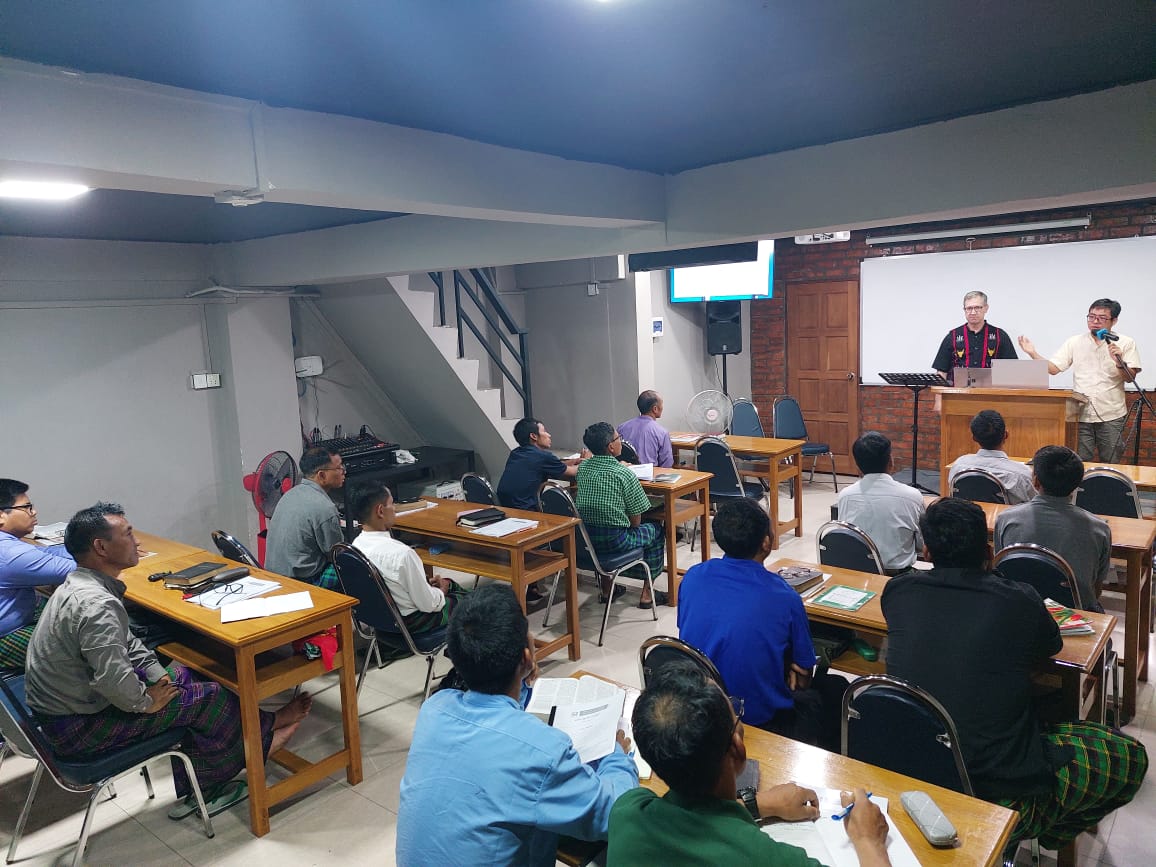 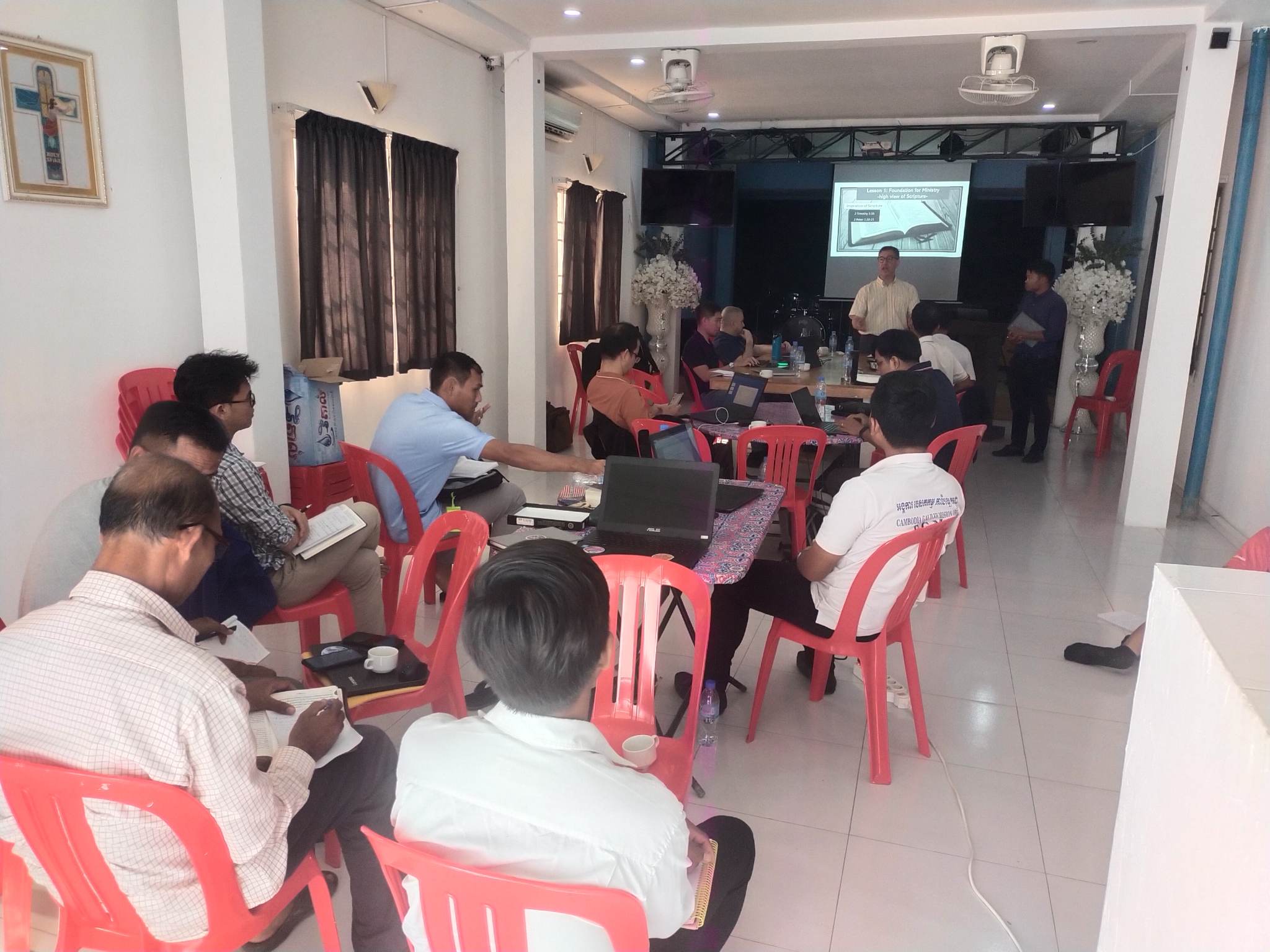 Cambodia
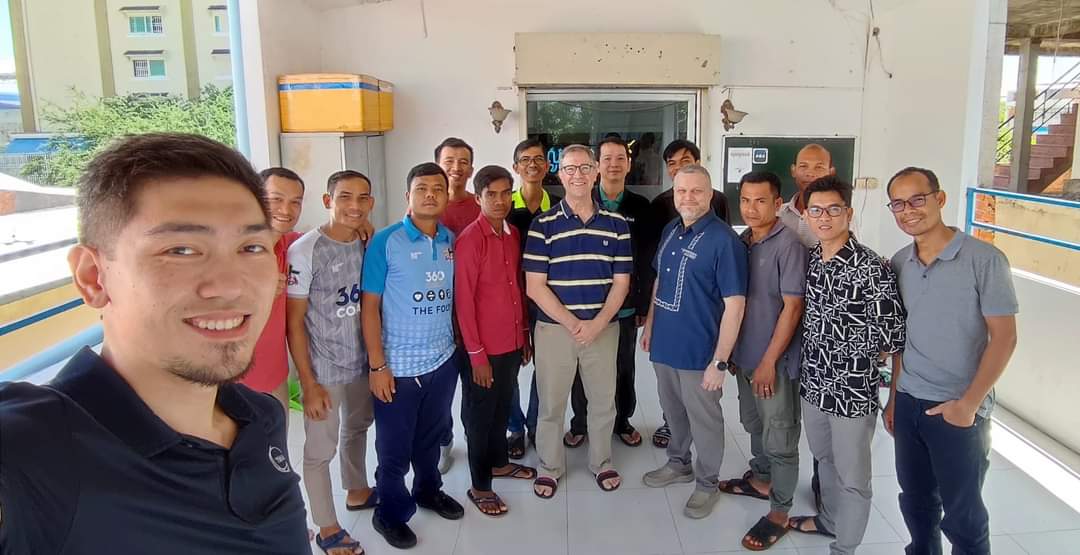 Bangladesh
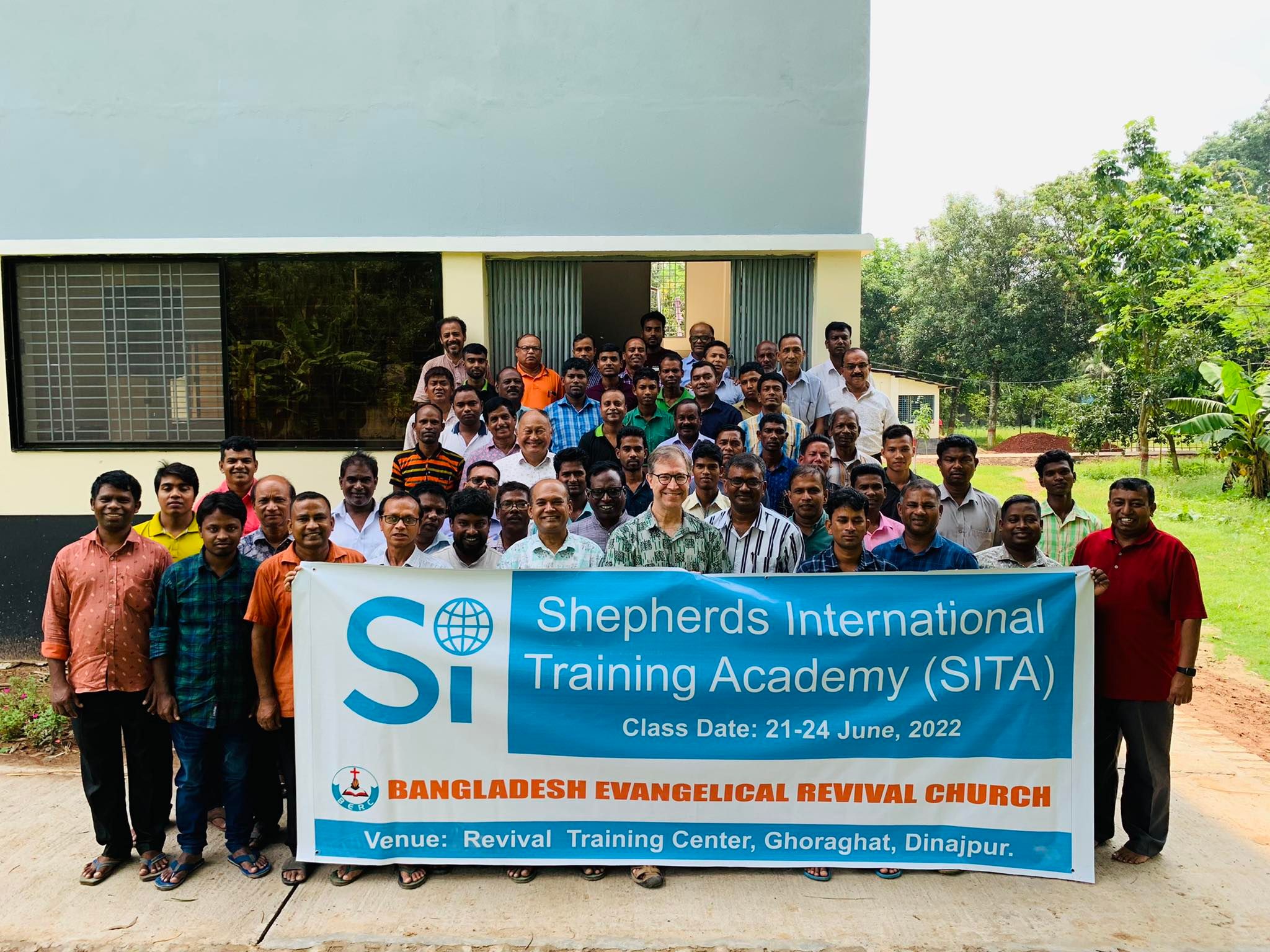 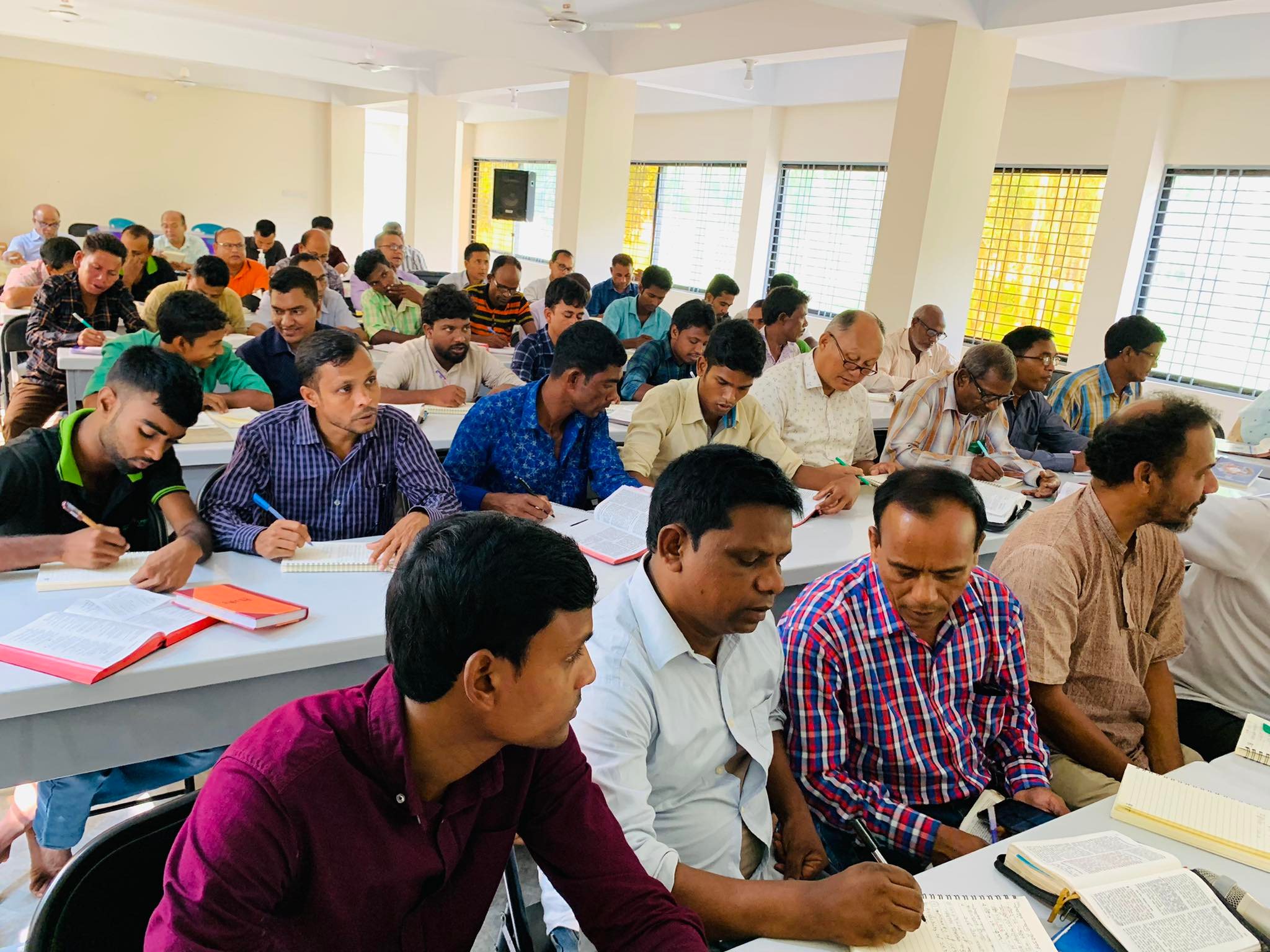 Kenya
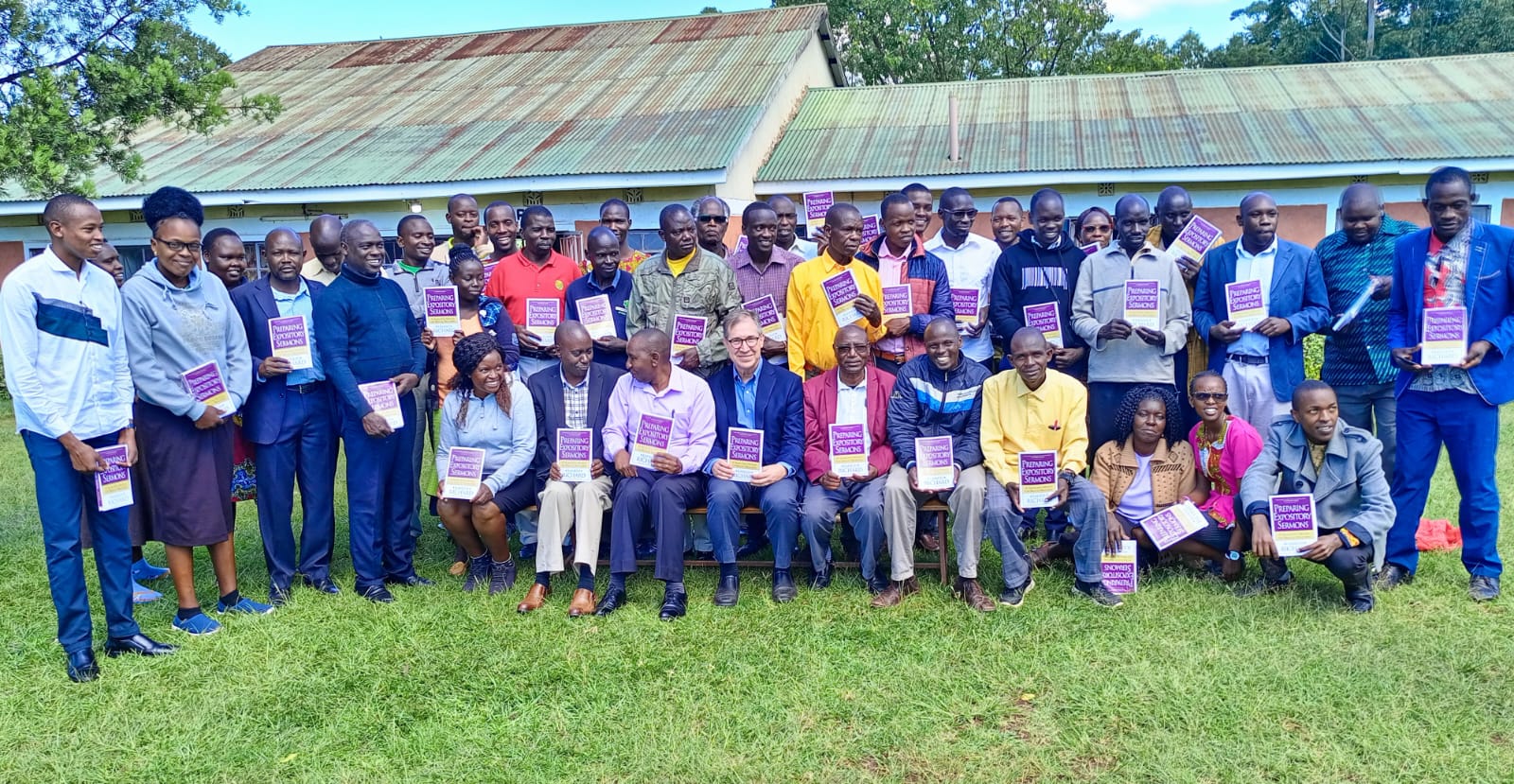 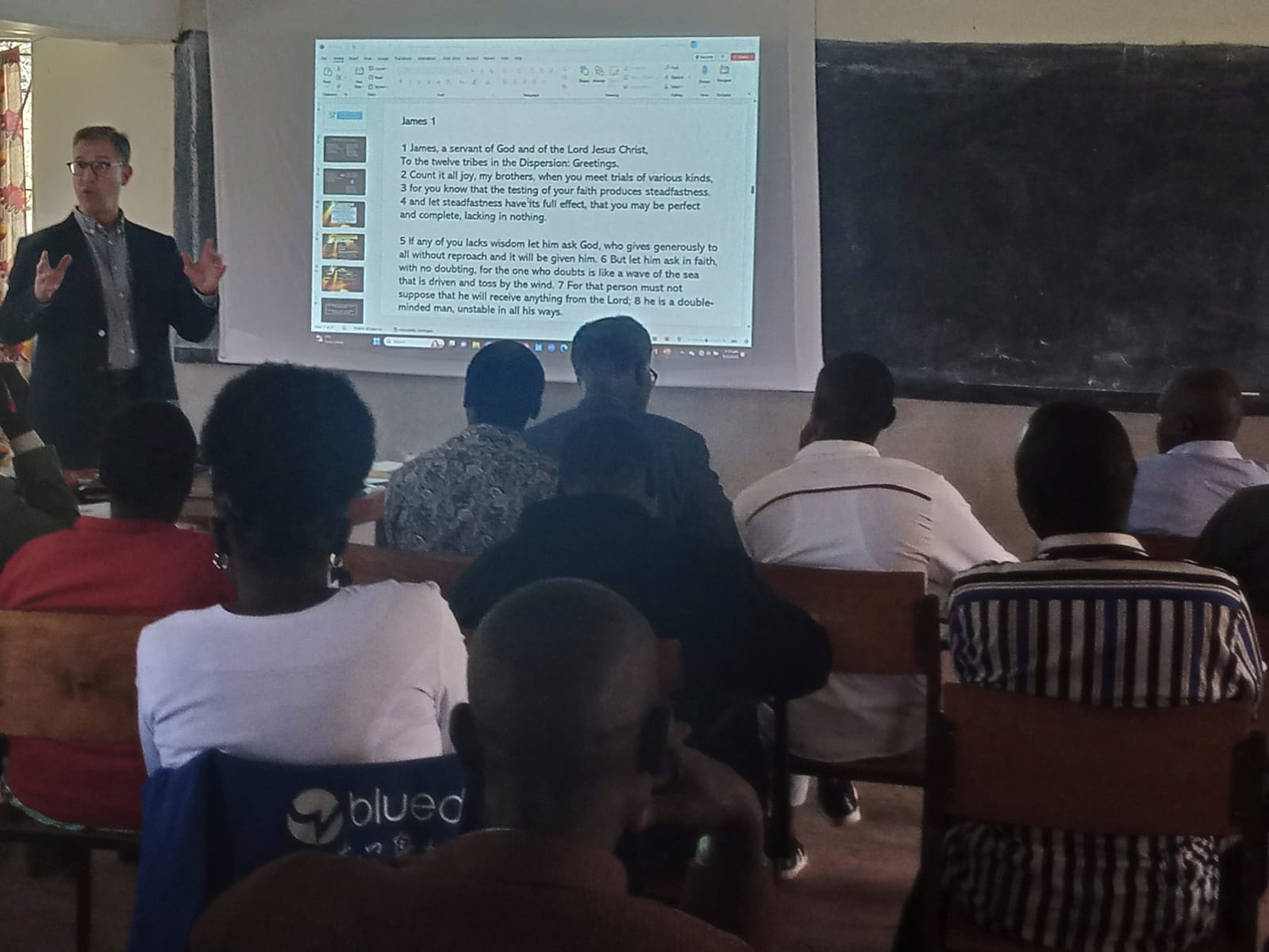 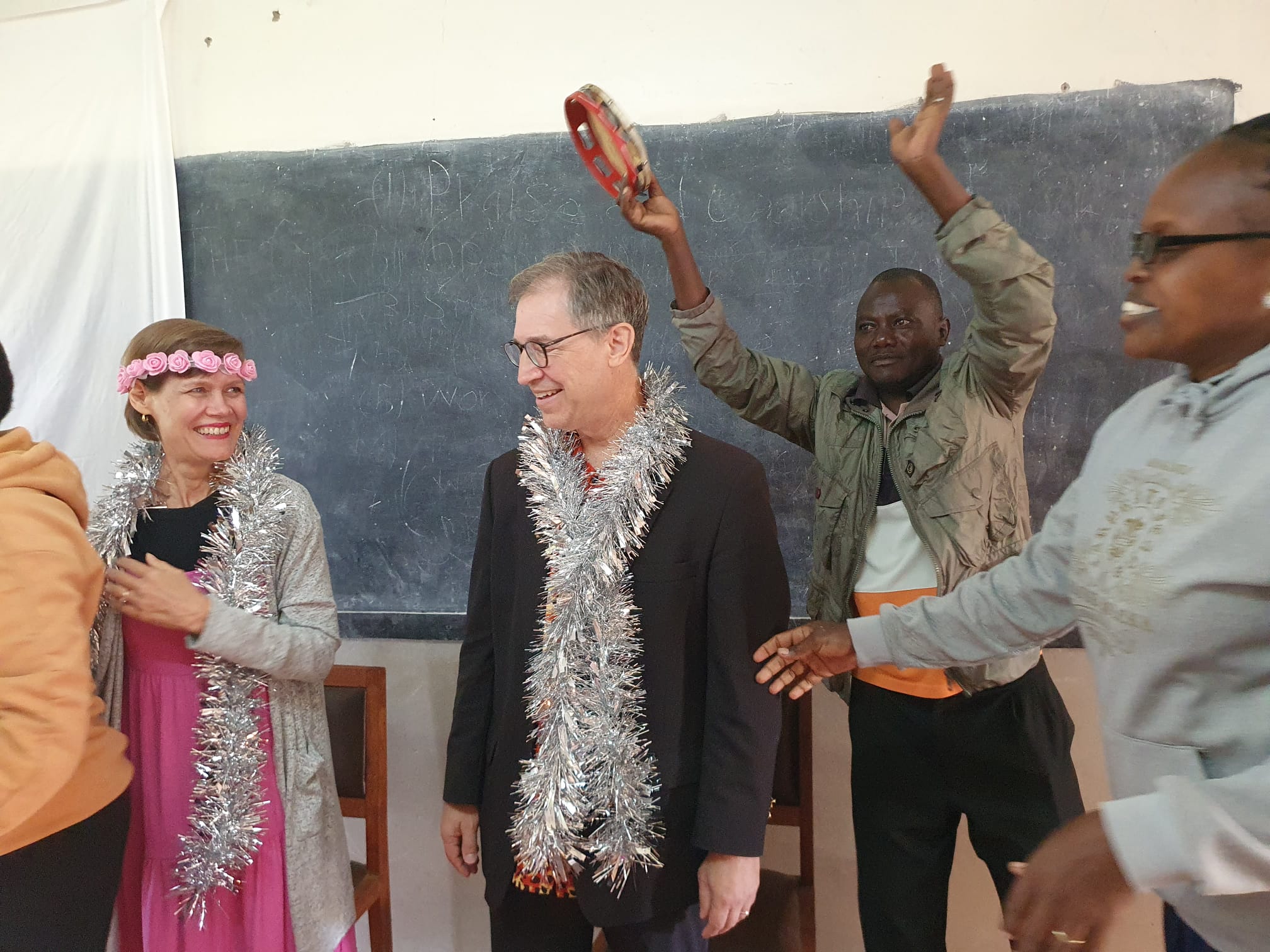 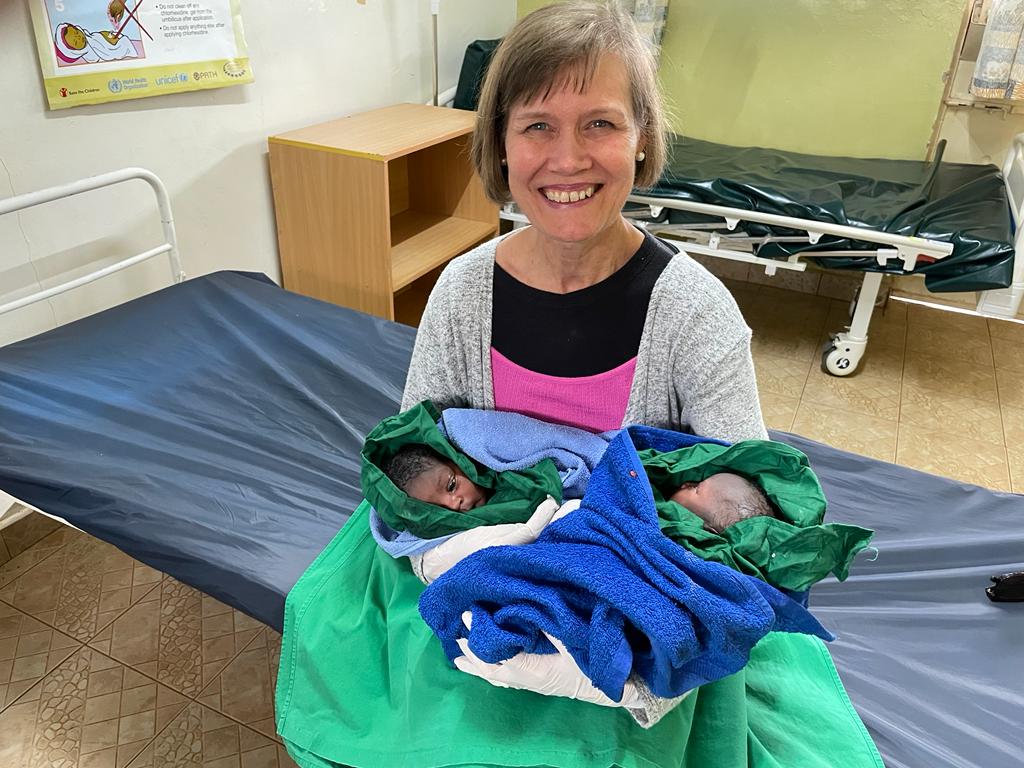 Where?
Asia
Cambodia
Myanmar
Bangladesh
Africa
Kenya
Europe
Albania
Uganda
Indonesia
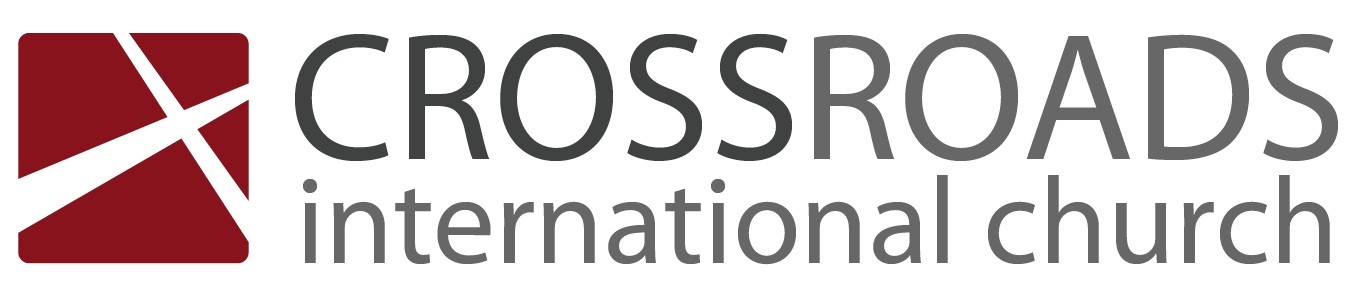 C  H  A  L  L  E  N  G  E
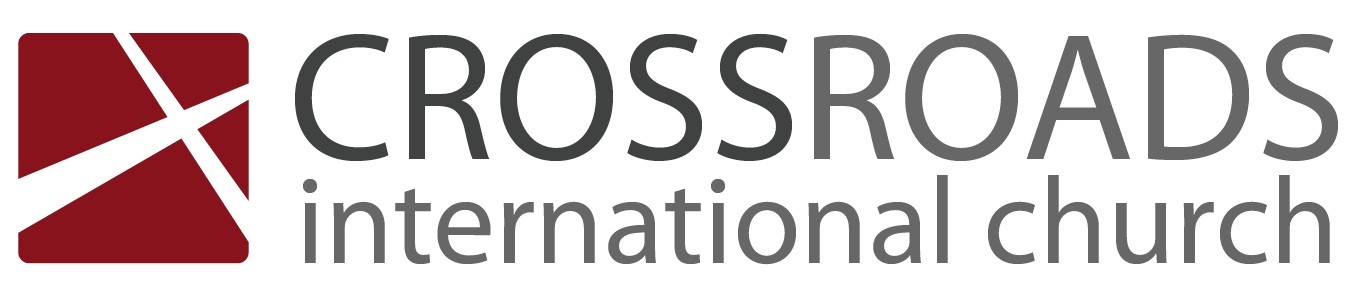 Membership
Giving
Fellowship
Ministry
C
I
C
ommit
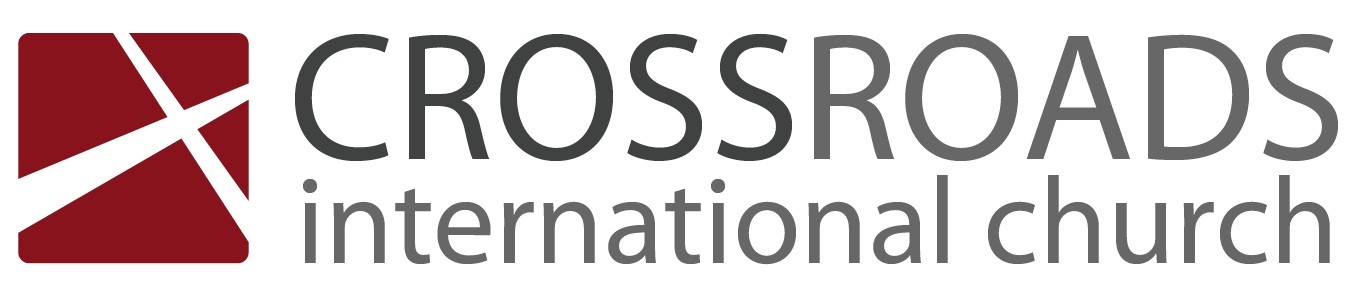 C
I
C
ommit
ntercede
reate